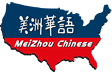 美洲華語第三冊
第五課第一週(繁)
猜
字
遊
戲
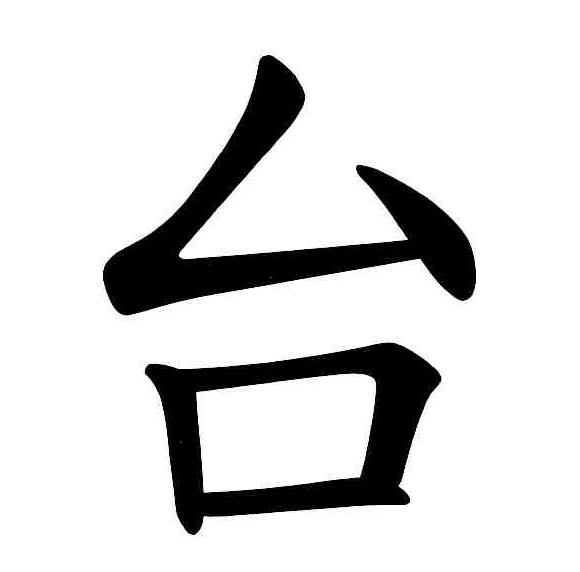 猜
字
遊
戲
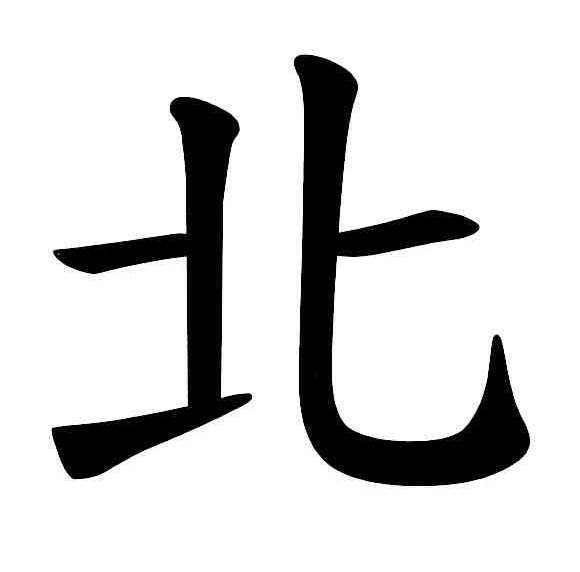 猜
字
遊
戲
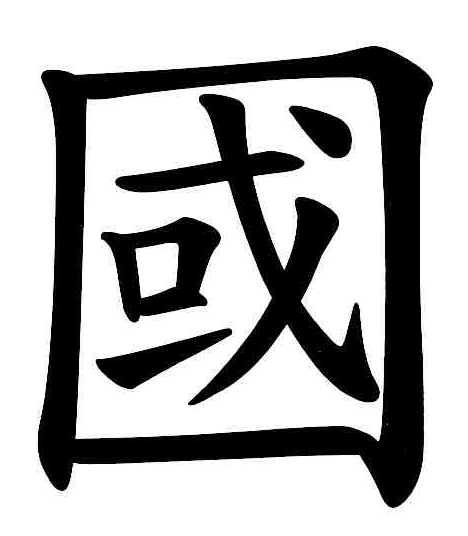 猜
字
遊
戲
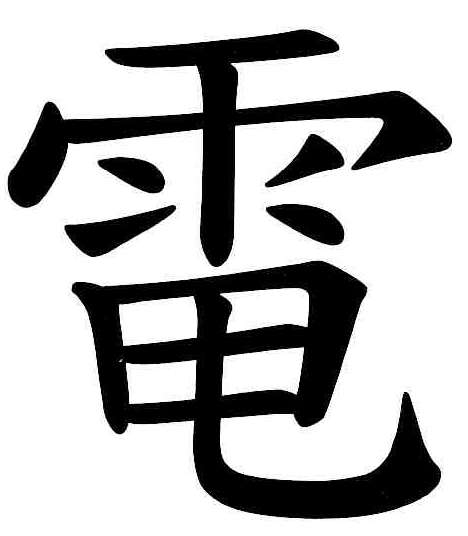 猜
字
遊
戲
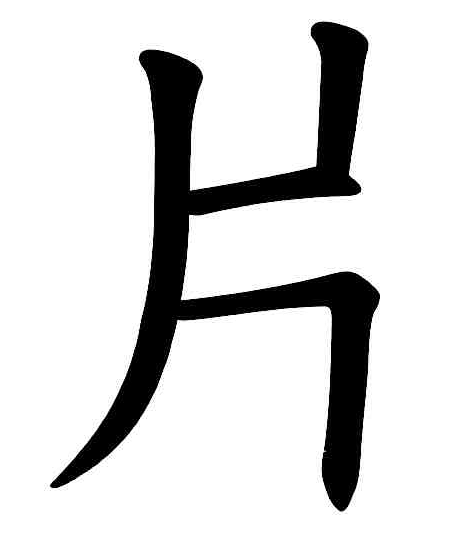 猜
字
遊
戲
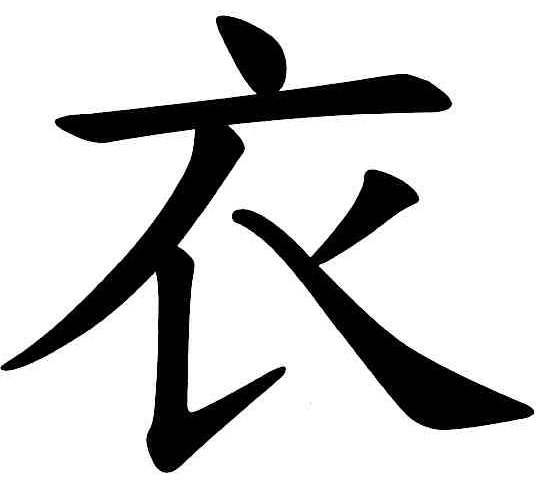 猜
字
遊
戲
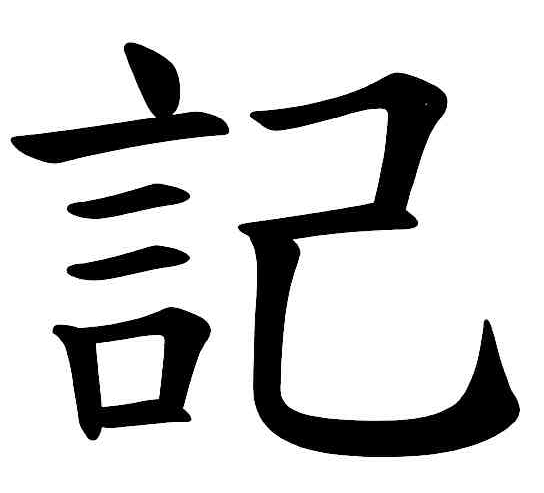 連連看
美國是一個國家
北極熊
電視
電腦
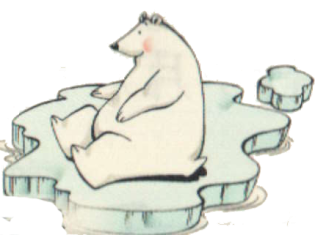 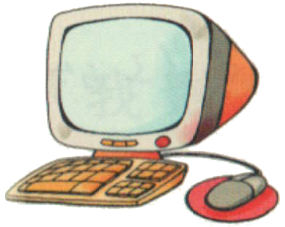 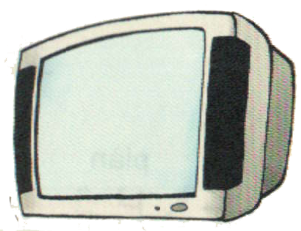 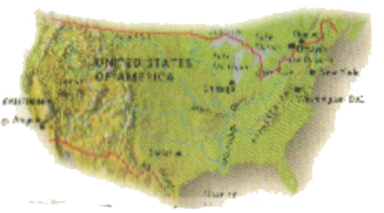 1                        2                       3                        4
連連看
美國國旗
日記
雨衣
相片
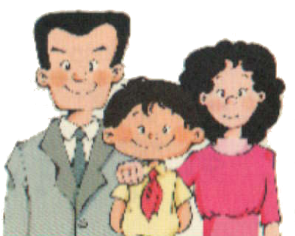 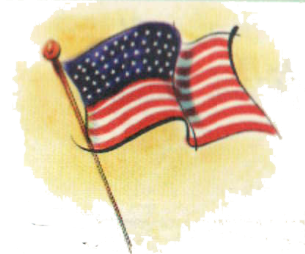 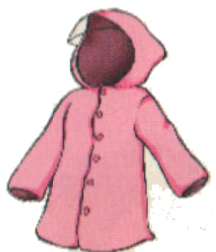 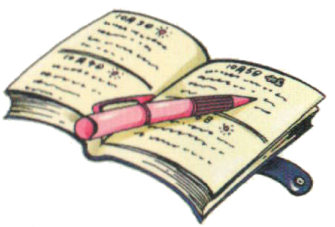 1                          2                       3                    4
填空
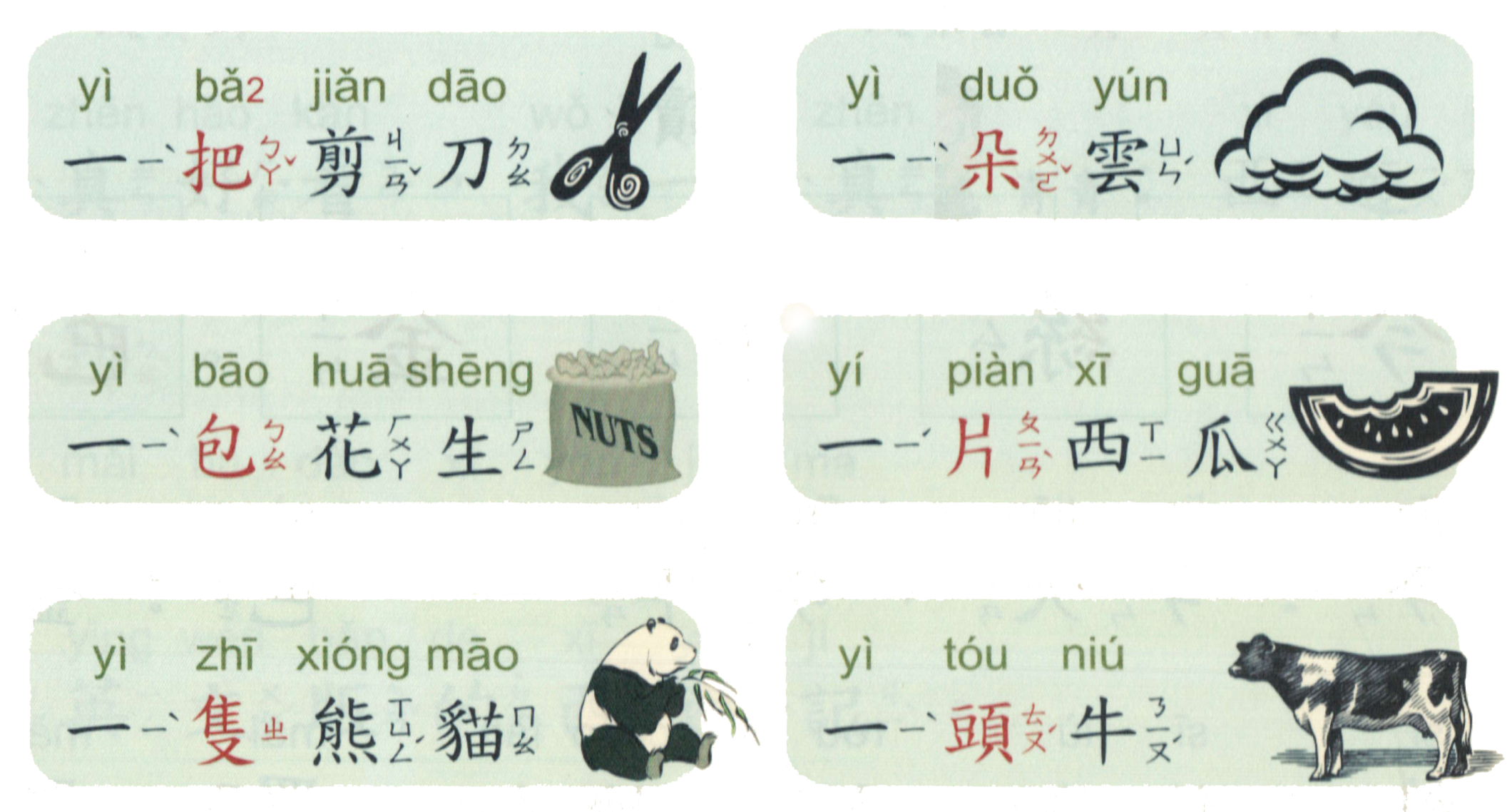 ?
?
?
?
?
?
重組
*還有
兩個星期，
就要
外婆
來美國了。
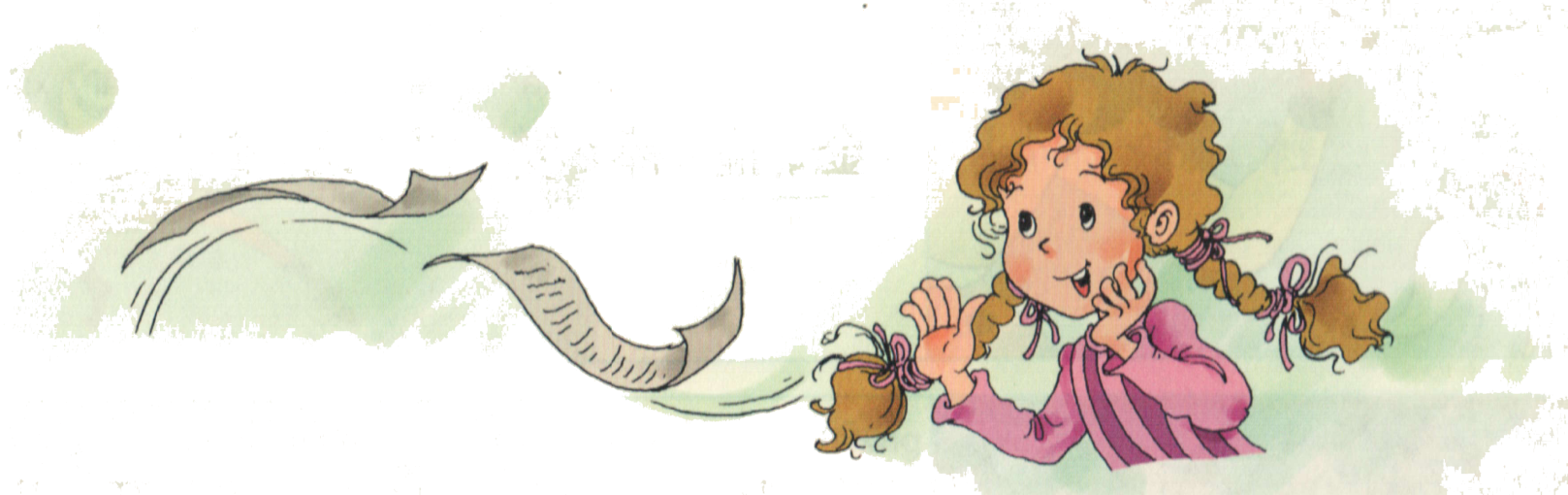